Apache DolphinScheduler(Incubator) Roadmap
代立冬@易观

PPMC & Committer
姓名@职位
公司
目前使用DolphinScheduler的公司(部分统计)
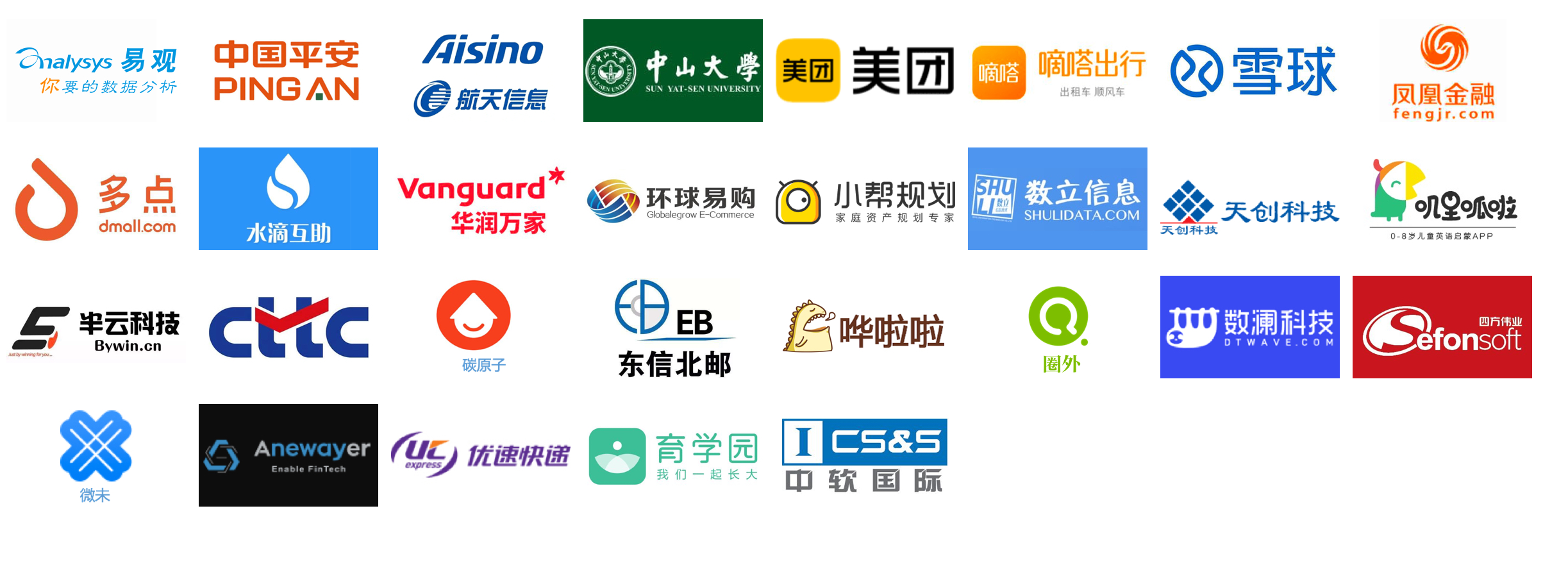 易观
头条
腾讯
京东
社区现状
微众银行
平安
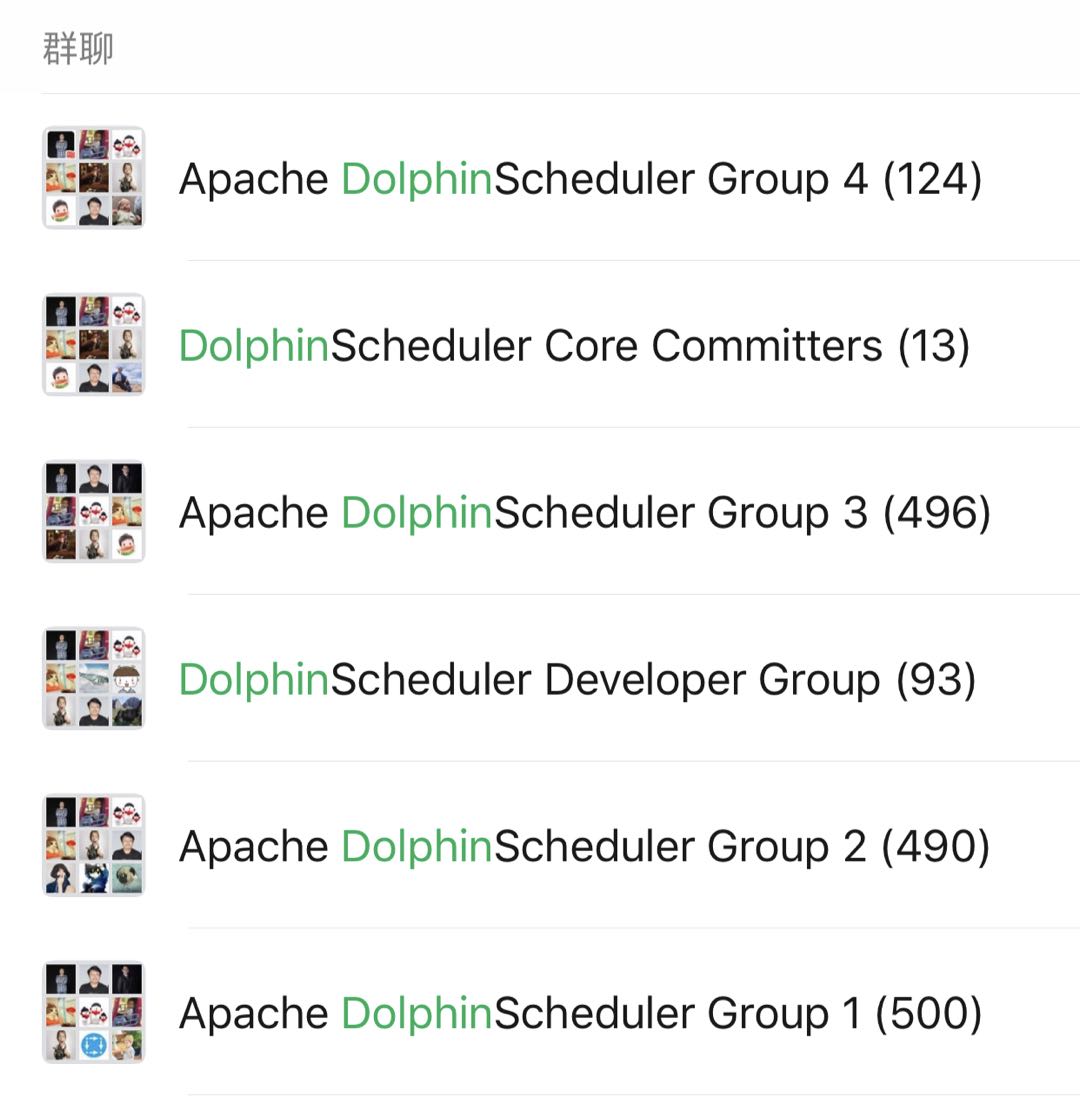 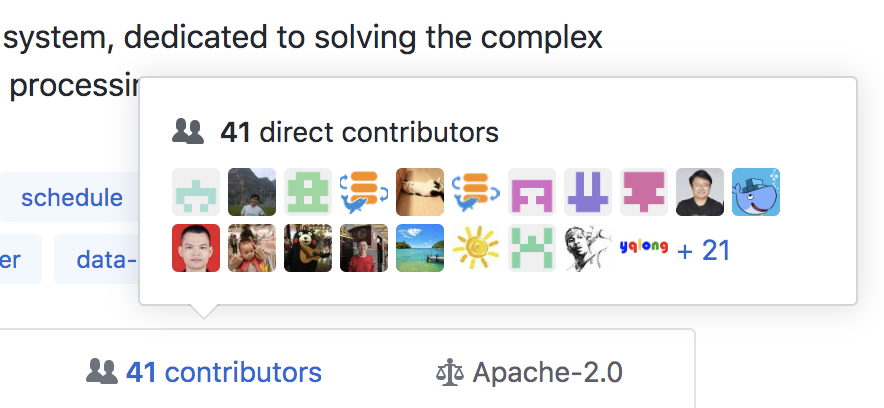 陌陌
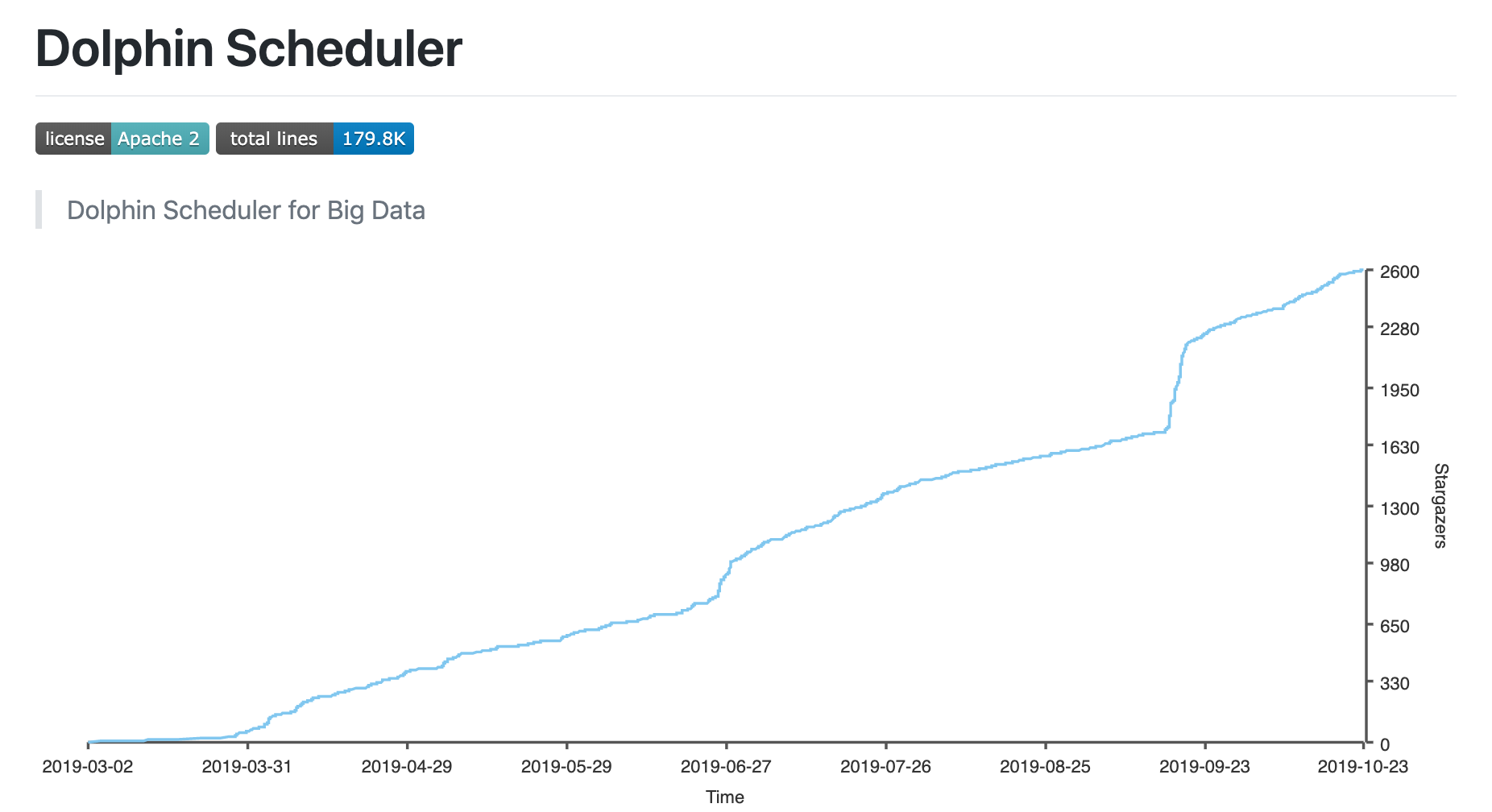 …
Roadmap开源推进路线
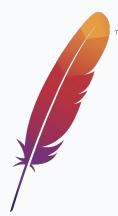 1.0.1、1.0.2、1.0.3相继推出1.0.1、1.0.2、1.0.3版本
DolphinScheduler架构设计
预期Apache第一个版本
决定开源花了2个月进行重构升级
2017.12
2019.02
2019.05
2019.11
2018.05
2019.03
2019.08
进入apache孵化器
外部种子用户使用3月30号正式对外开源 – 1.0.0版本
内部使用千帆产品线使用
依赖
01
研发DolphinScheduler的背景
可视化DAG
04
简单易操作
实时查看运行状态
每天数万任务运行
02
调用高可用
任务自依赖
流程依赖等
05
任务日志/告警机制
失败重试、回滚、转移
简单可维护
流程可容错能力
03
便于排错
提醒
丰富的任务类型
跨语言
自定义插件机制
新Features
多数据库支持
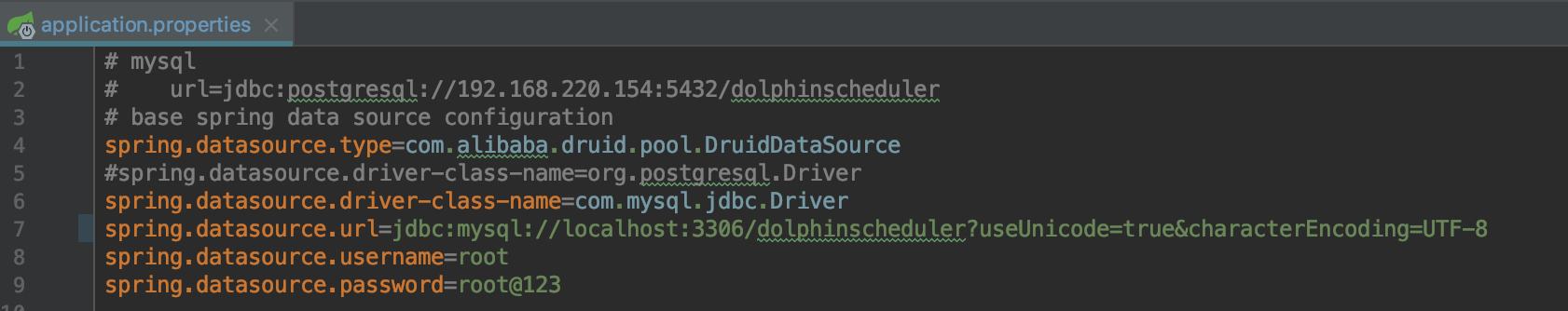 去mysql强依赖
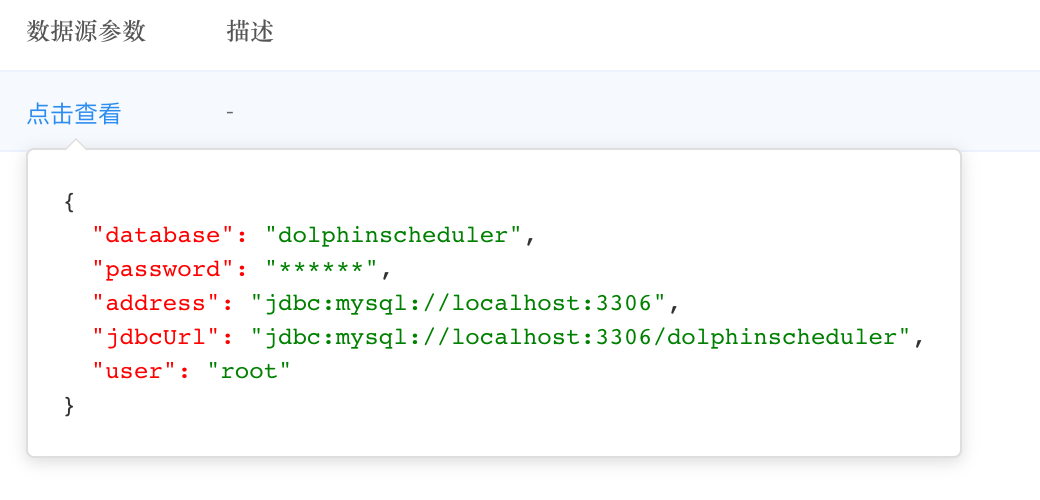 Removing Dependencies
新Features
Flink，Http类型任务支持
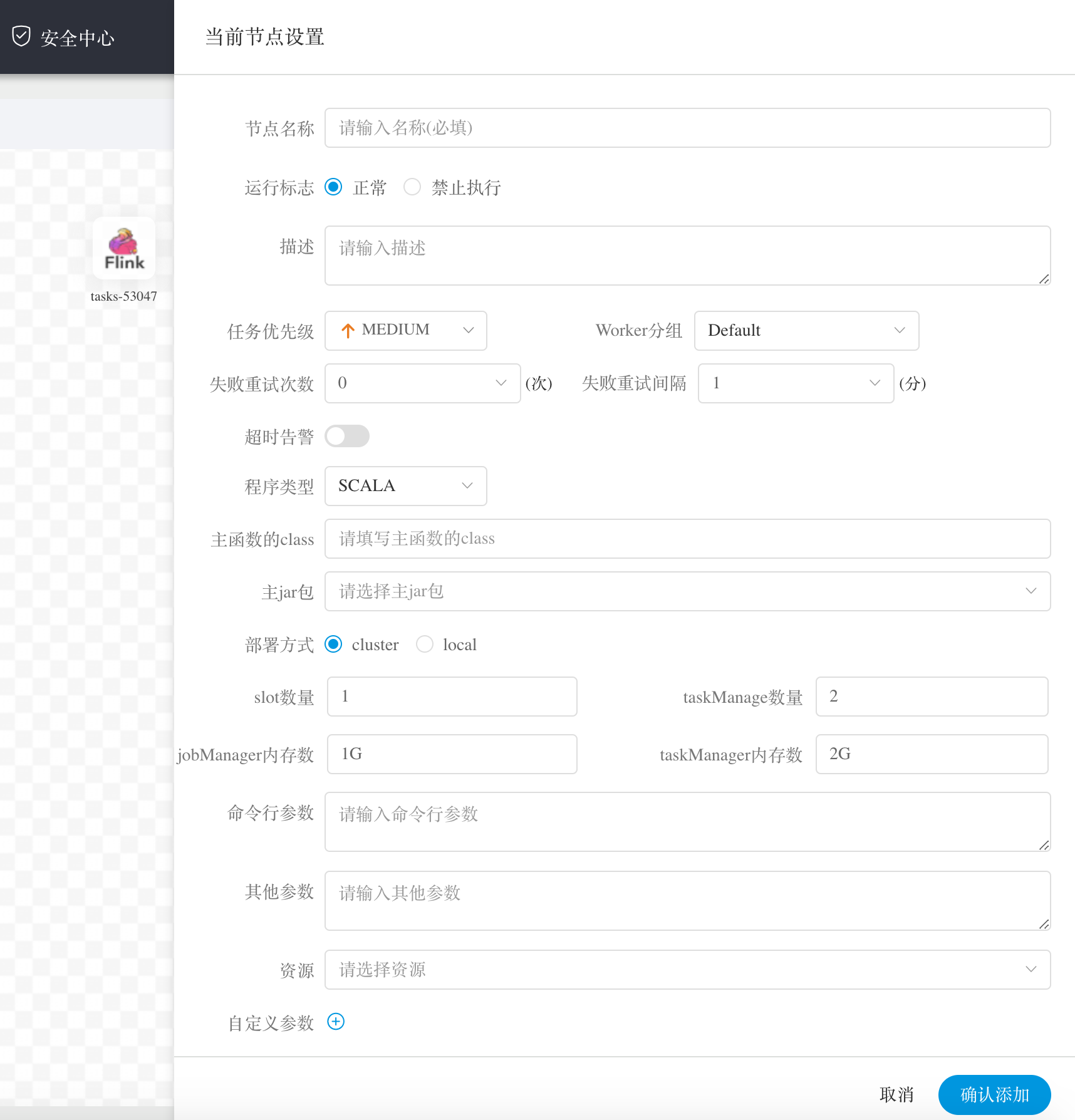 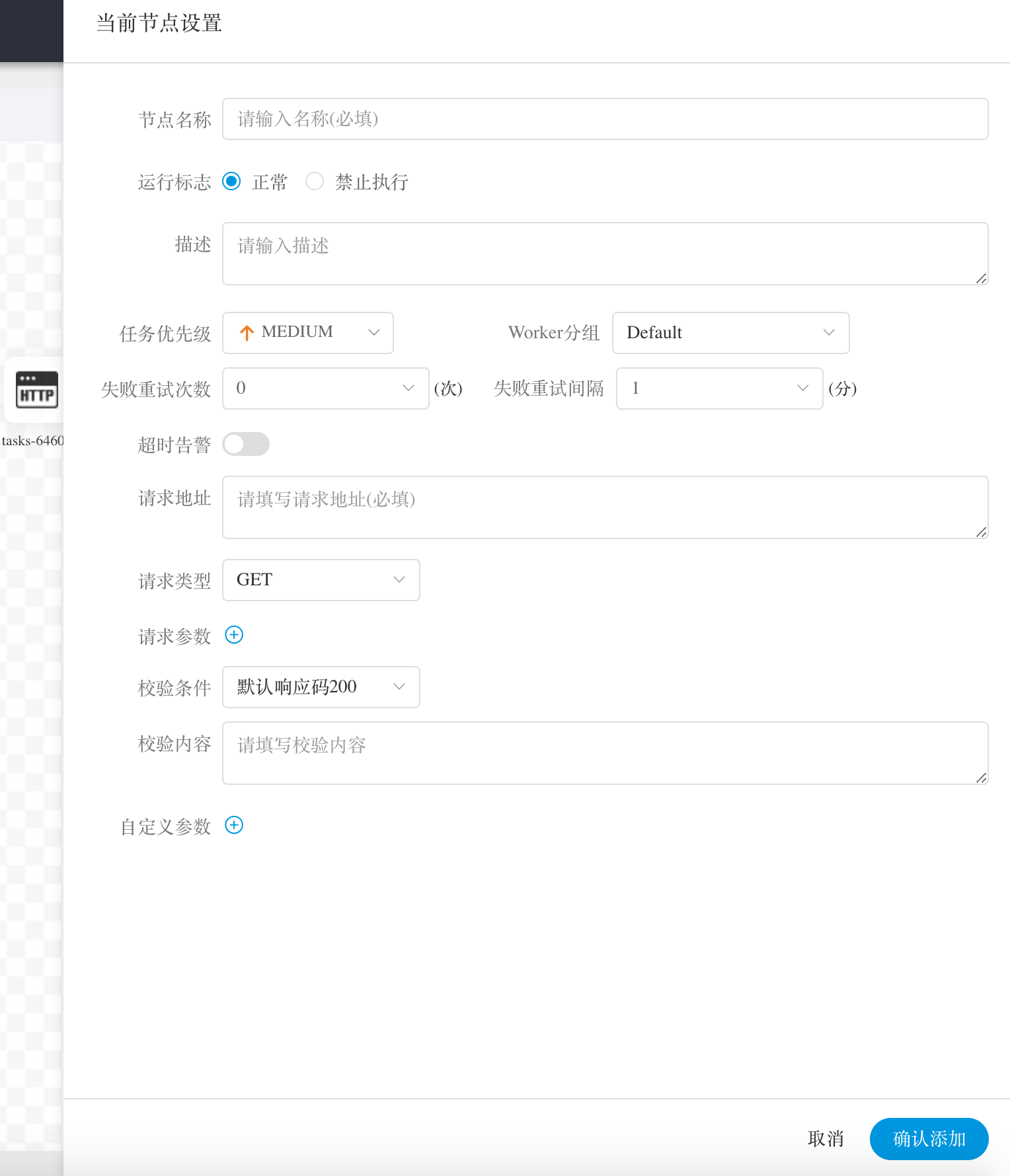 新Features
流程定义导入导出
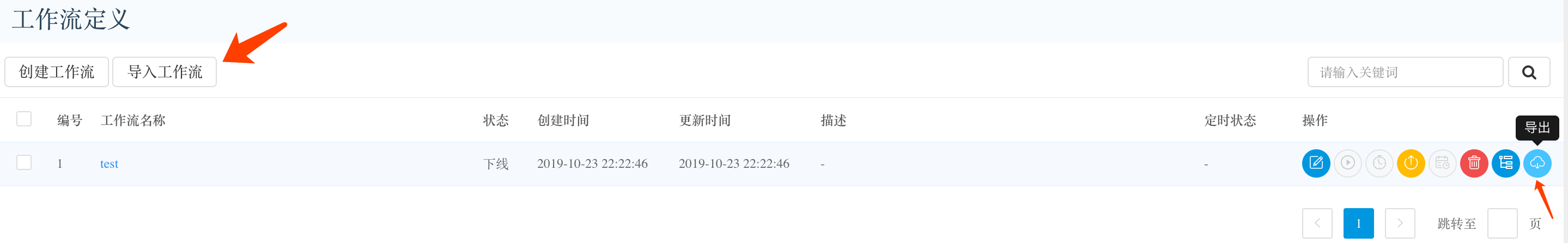 新Features
跨项目依赖
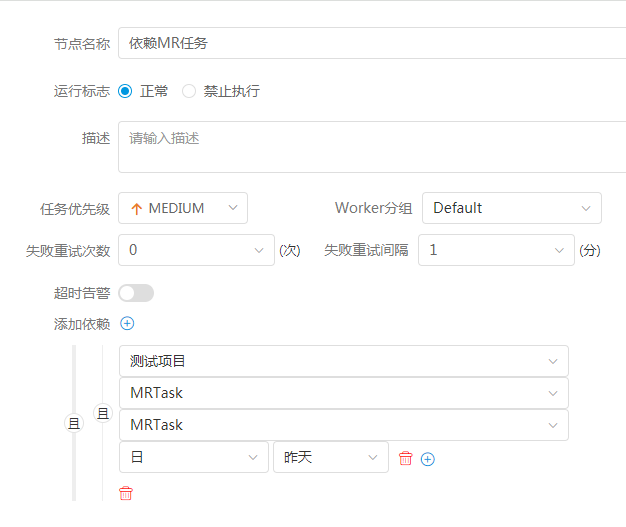 Roadmap
总体依照社区需求和关注度来安排功能优先级    690
任务类型插件化Plugin / 代码重构

资源分目录管理

权限体系   

任务结果传递

支持多集群任务调度
测试集群和正式集群

条件检测类型任务

Easy to use
调度系统周边
数据同步
Datax或sqoop支持


数据质量稽核


元数据管理及Lineage数据血缘关系
Apache atlas
DolphinScheduler社区主要贡献
Clickhouse、Oracle、Sqlserver、HTTP、FLINK任务类型的支持
去除资源文件上传依赖的Hadoop, 改为minio，支持本地文件、s3等文件系统
支持流程定义导入和导出、添加docker化
升级安全相关jar
添加多种告警方式

官网建设
修复如数据库连接可能泄露的bug
修复租户编码验证、修复邮件发送不支持outlook邮箱等bug
跨项目依赖、license检查
…
DolphinScheduler调度Slogan
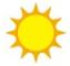 工具选的好
下班回家早
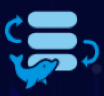 z
SUCCESS
z
z
半夜安心睡
调度用的对
z
z
z
DolphinScheduler资源
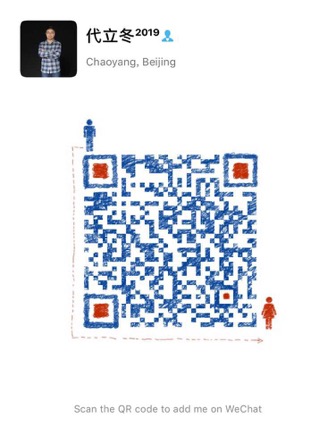 在线DEMO: http://106.75.43.194:8888/

官网：https://dolphinscheduler.apache.org

开源地址： https://github.com/apache/incubator-dolphinscheduler
获得帮助：

Submit an issue
Mail to dev-subscribe@dolphinscheduler.apache.org, follow the reply to subscribe the mail list.